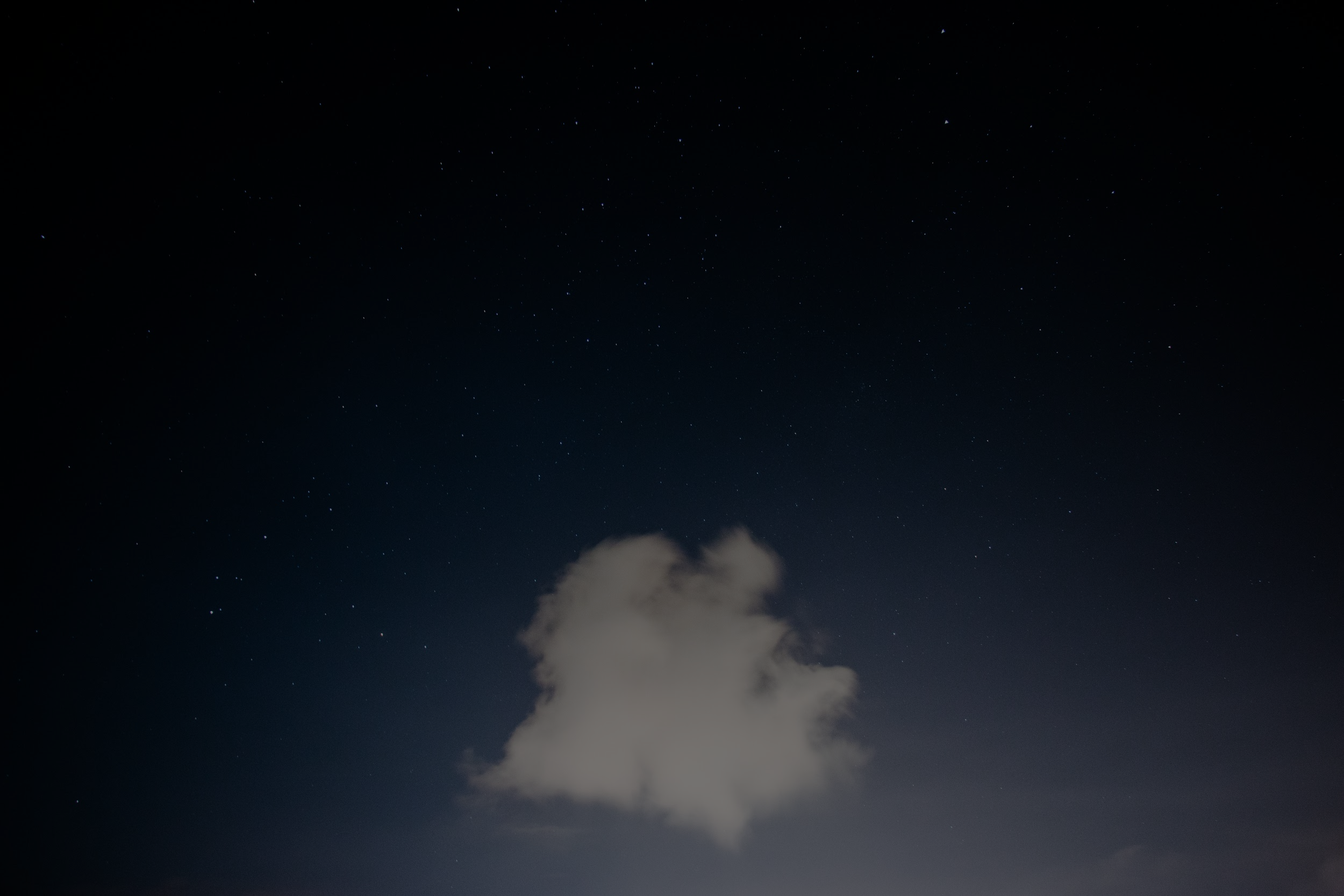 Chi è più creativo, io o il mio computer?
Alessandro Londei
alessandro.londei@gmail.com
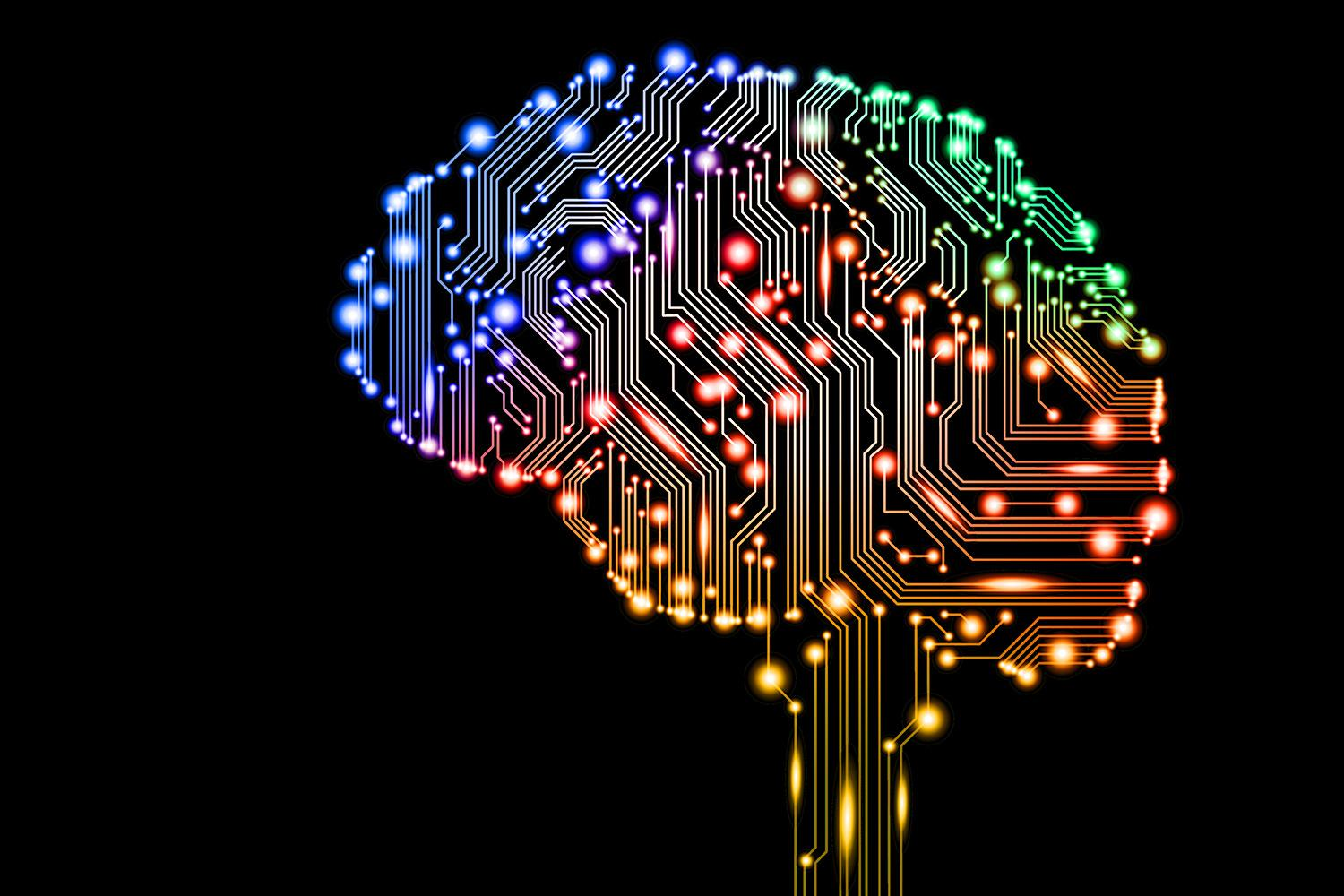 Intelligenza Artificiale
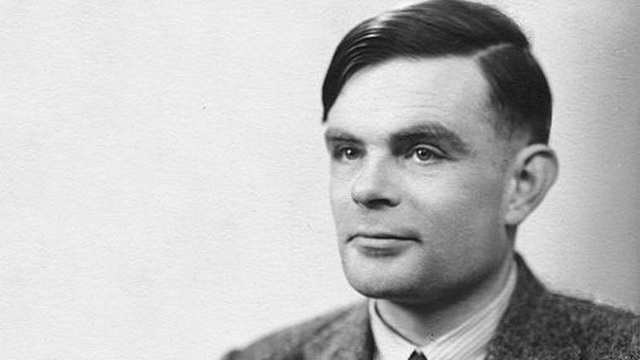 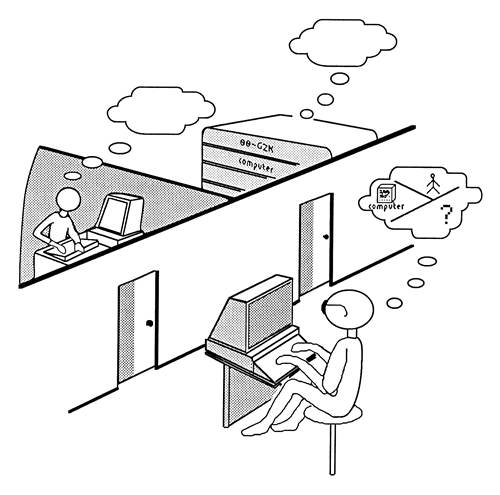 P⊃Q
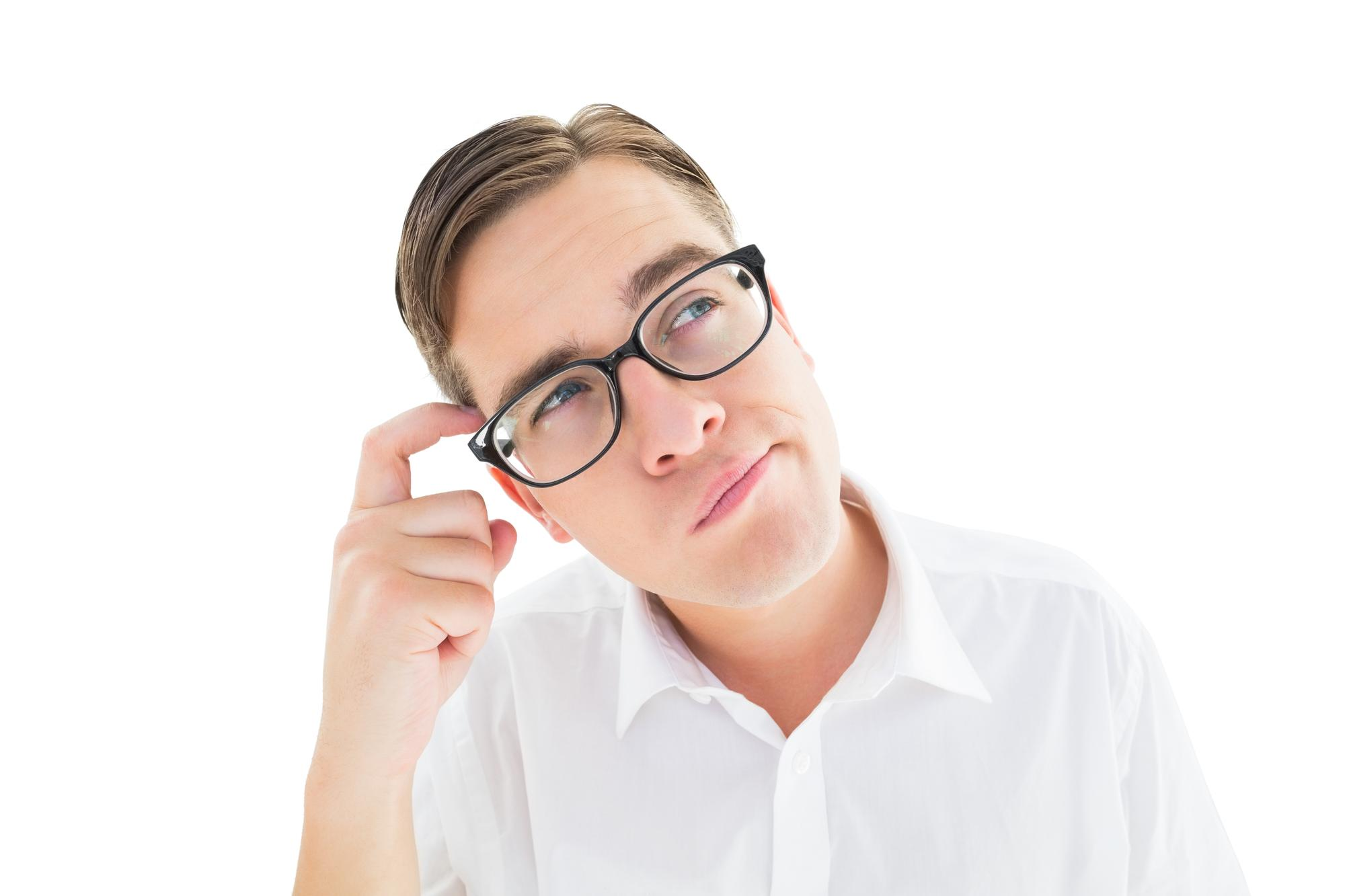 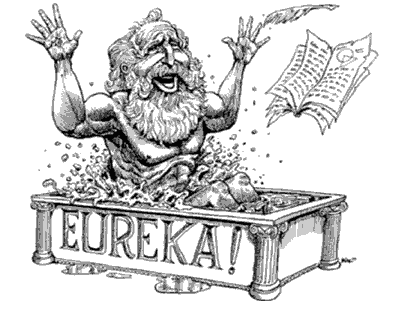 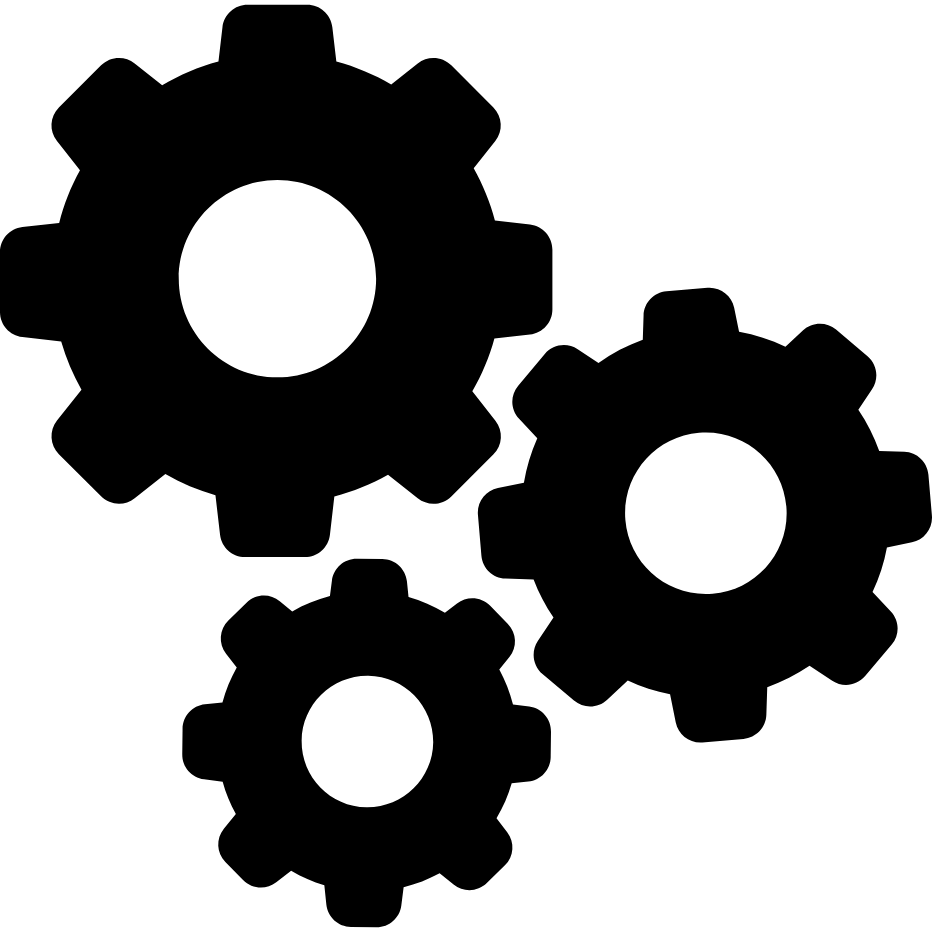 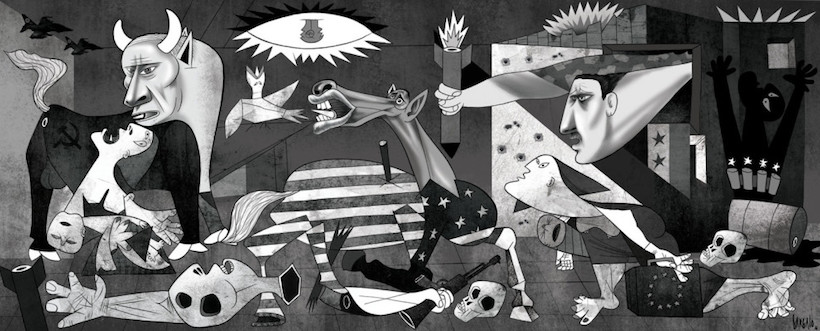 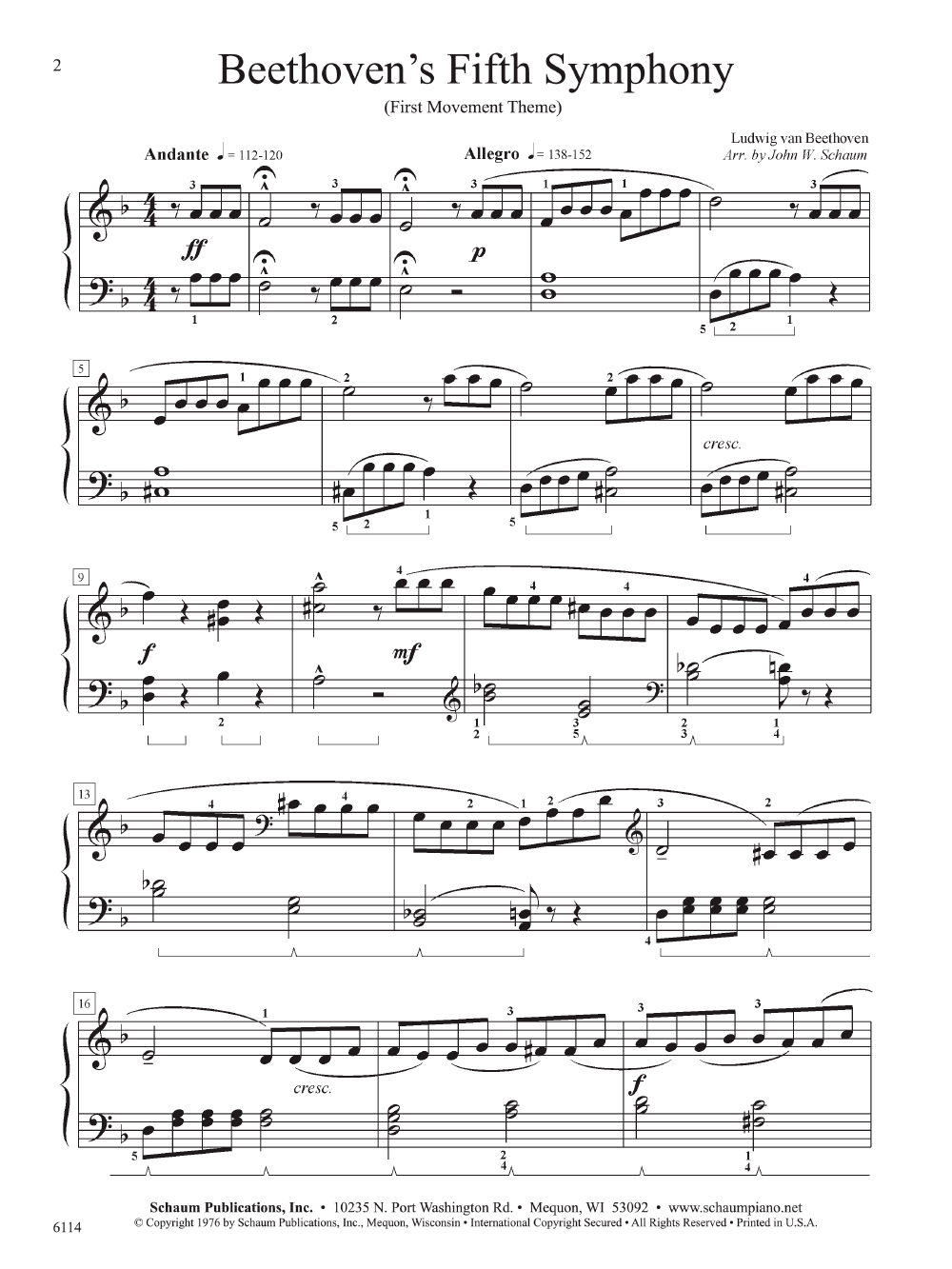 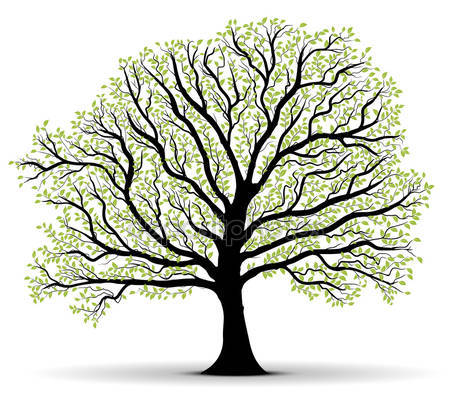 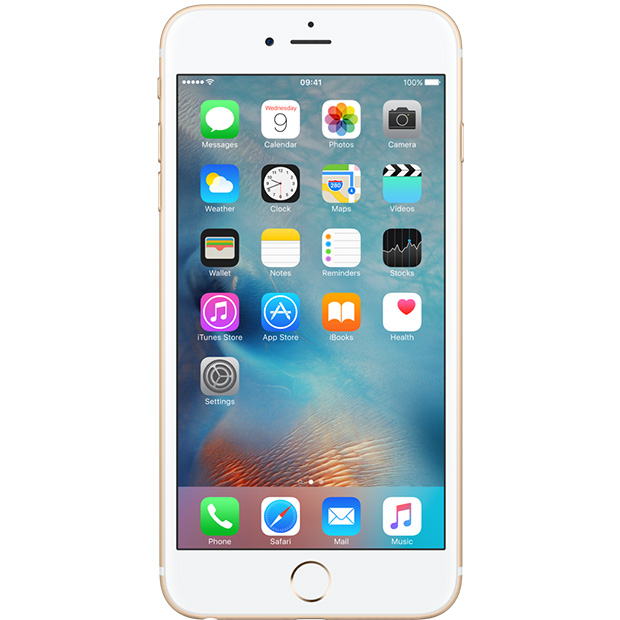 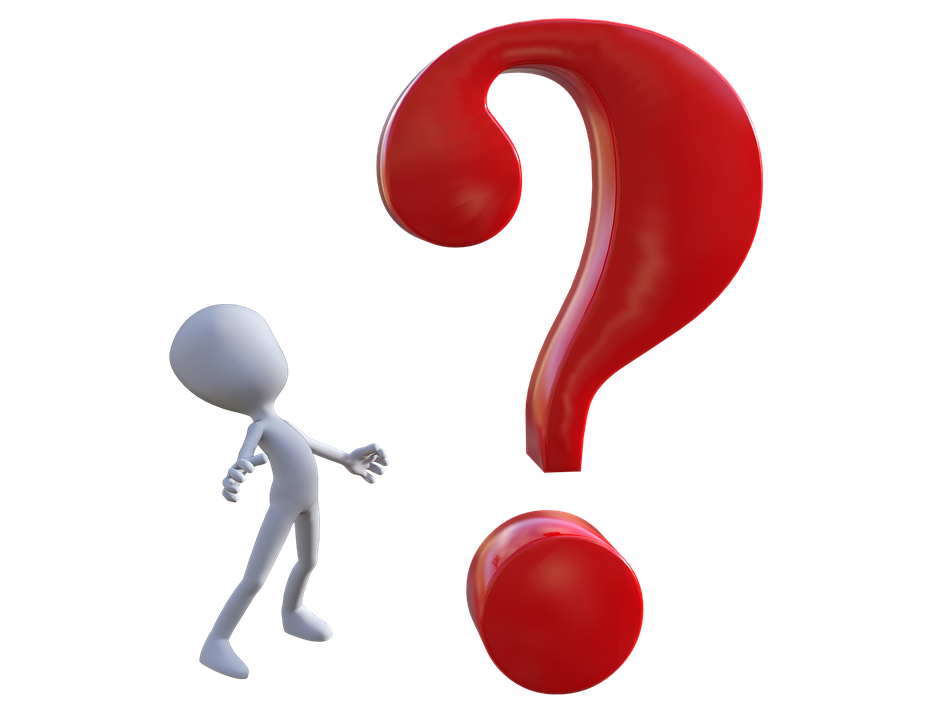 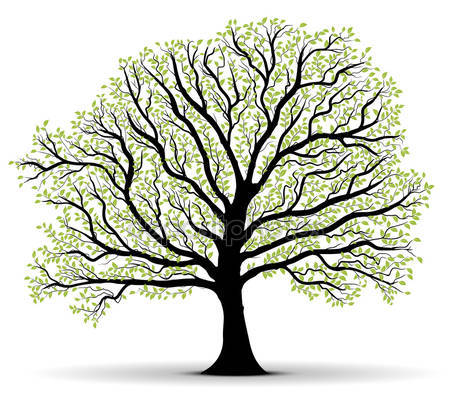 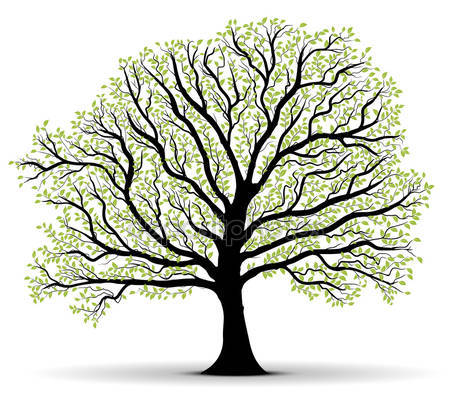 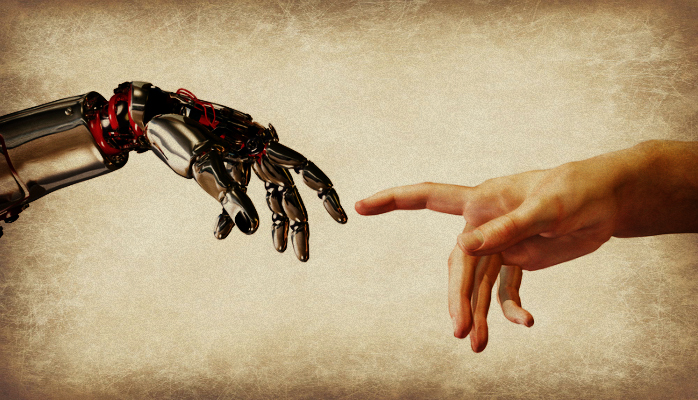 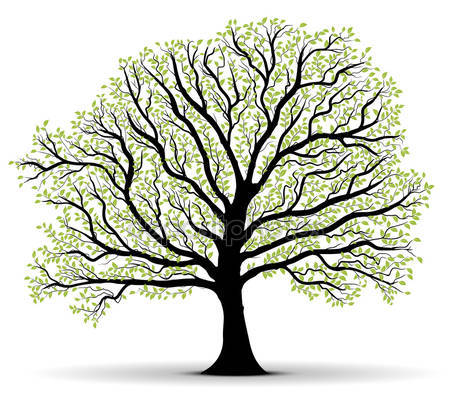 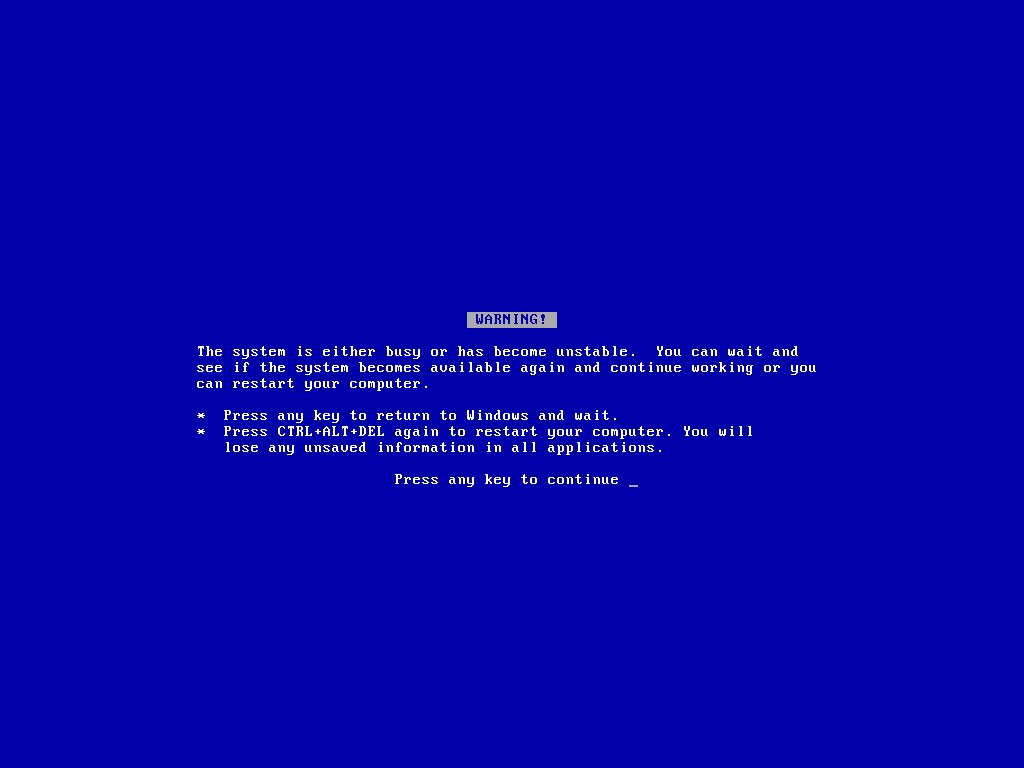 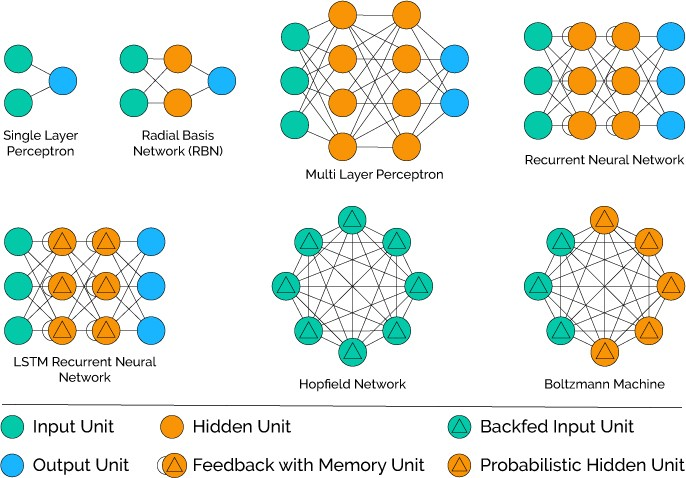 Reti Neurali
Deep Learning Neural Networks
Generative-Adversarial Neural Networks
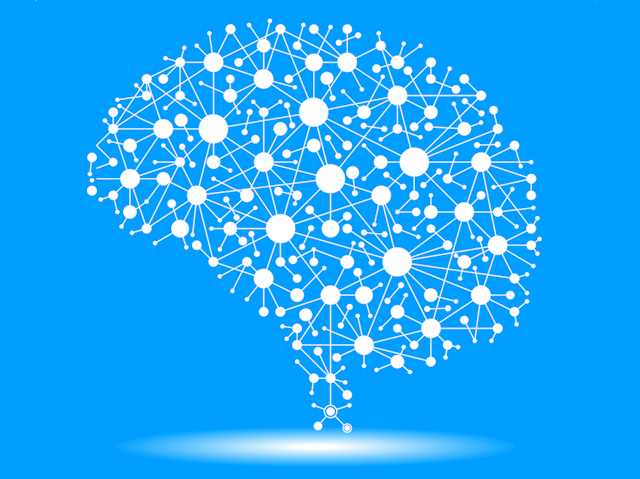 Long Short-Term Memory Neural Networks
...e l’inconscio?
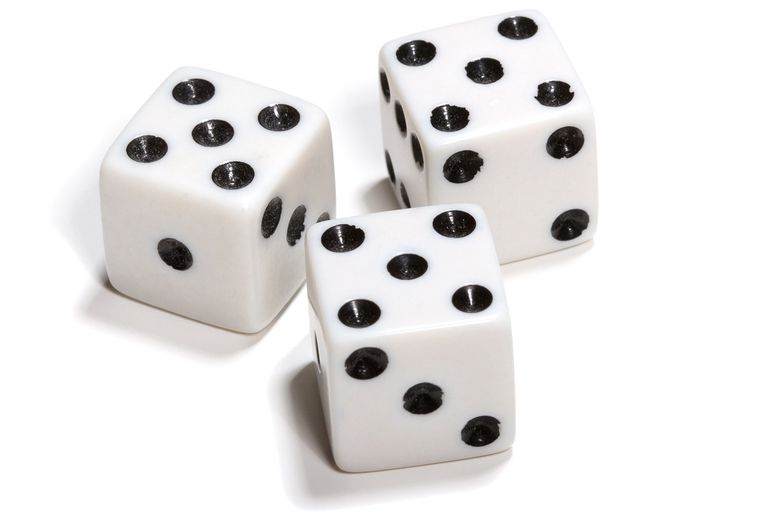 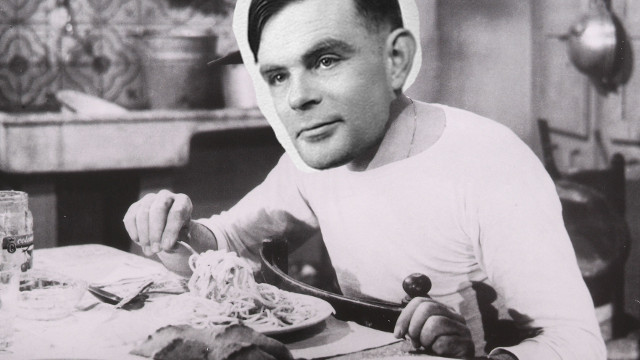 Er teste de Tùringhe
...chi nnu l’ha ddetta.
S’io mo a sta faccia, cce er padron de carcia,
che sse svejjò ppé la santa contegna,
e ccome sce se crede santarella.
De sta manna de strozzi a la madonna,
che pporta llà cche d’è ccome la pietra
d’indove se sparagna santa cchiesa.
Che sserve a la madonna de lo stato 
che sse svejjò pitaccia a la madonna.
Disceve a cchi sse scerta che sta scoja,
sò ccome si l’avessimo accioccata
cose de cuanto e ccome ar cardinale, 
che s...
...chi nnu l’ha ddetta.S’io mo a sta faccia, c’ha la bbocca uperta,je sce metto una mano, e nu la strigne,la verità dda mé ttiella pe ccerta.Ma ssi fficca la mano uno in buscía,èssi sicuro che a ttirà nné a spignecuella mano che llí nnun viè ppiú vvia.E nnun t’abbasta, di’, bbrutta pe ttutto,co cquelli ggiochi d’acqua in de la gola,de vedemme scquajjà ccome lo struttoche sse mette d’intorno a una bbrasciola;c’adesso me sce fai la bbannarolache s...
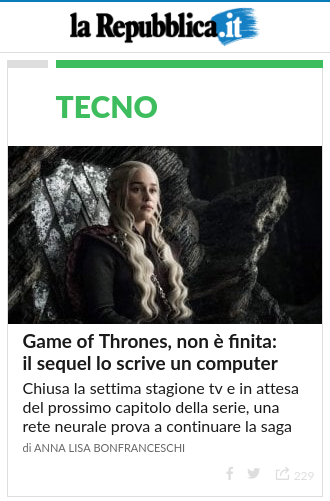